ЧИТАЙ  ПРАВИЛЬНО
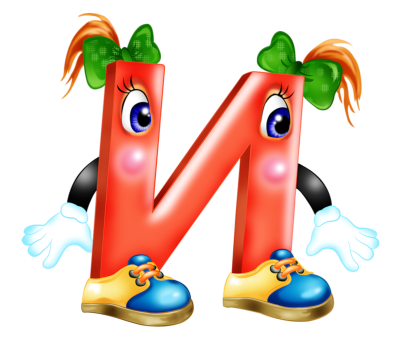 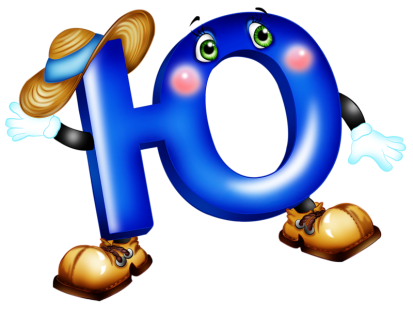 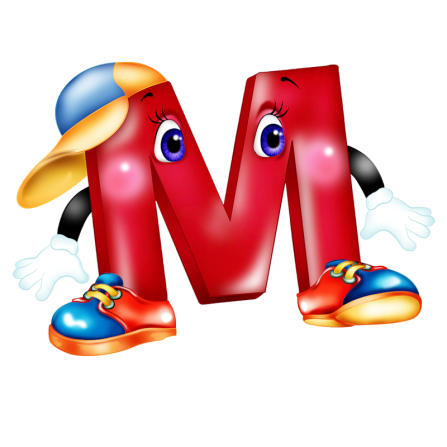 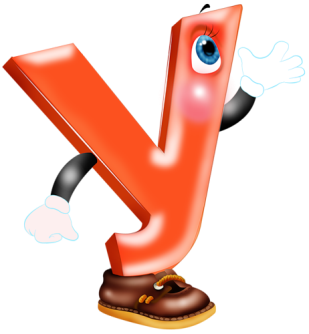 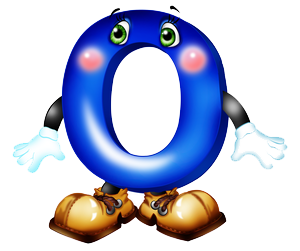 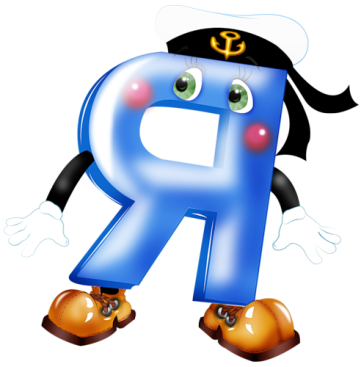 Разработала
 учитель-дефектолг
Сандрыкина С.В.
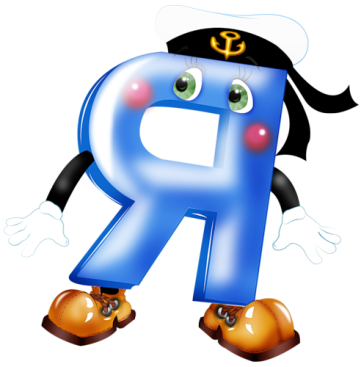 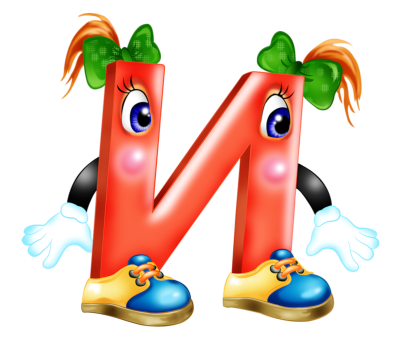 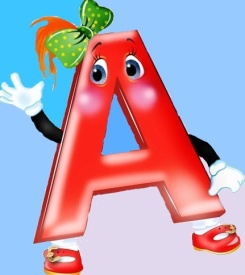 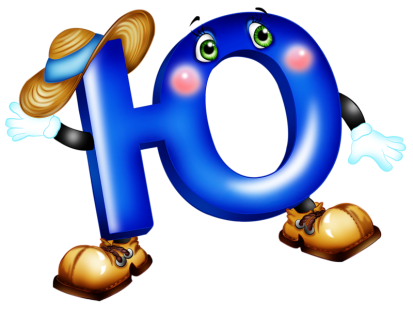 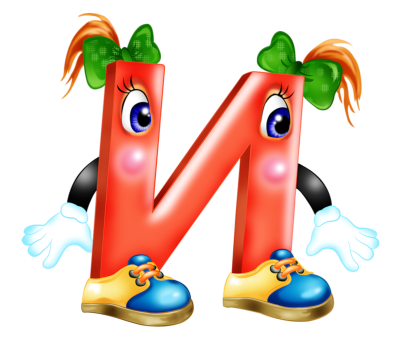 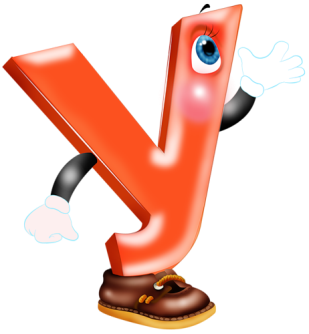 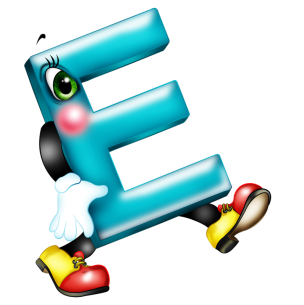 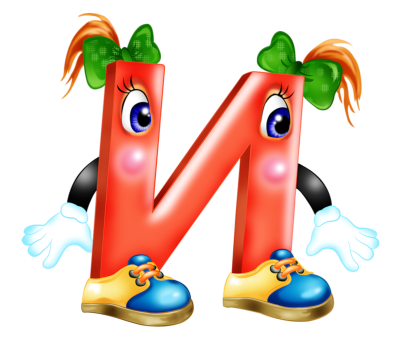 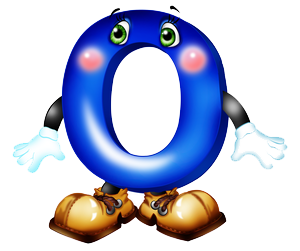 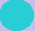 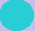 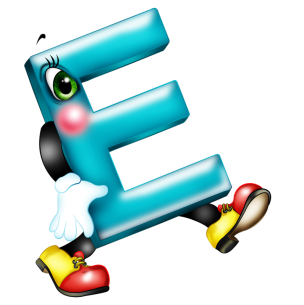 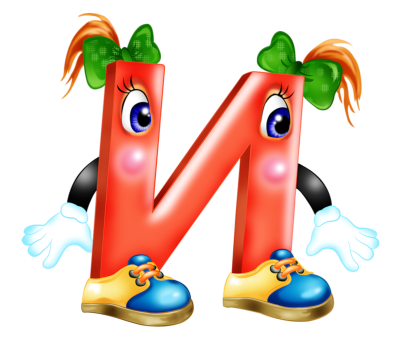 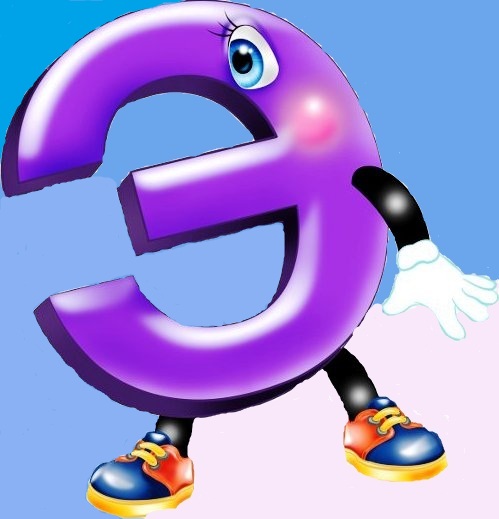 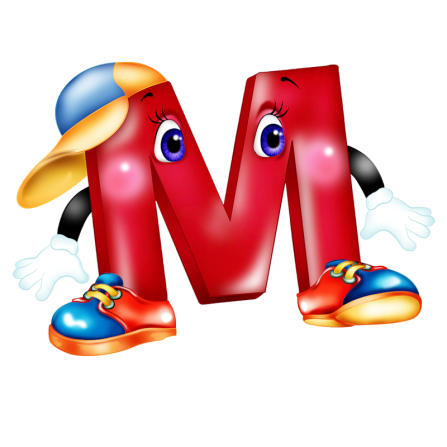 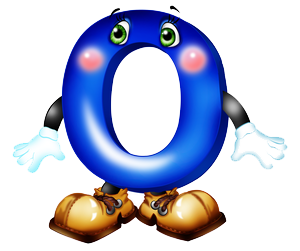 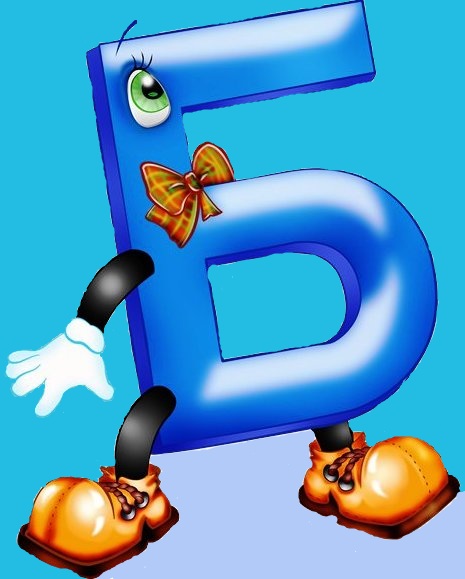 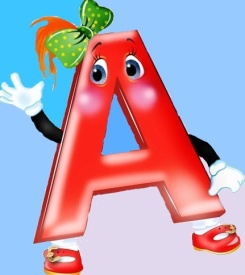 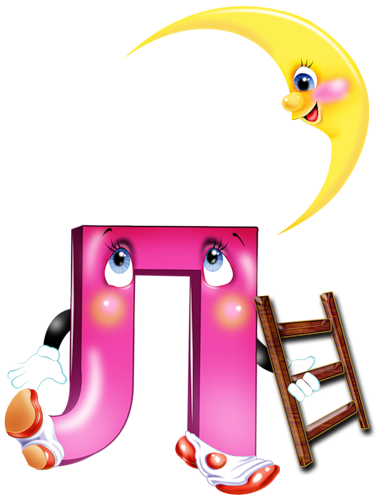 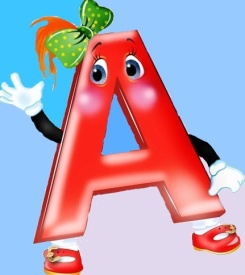 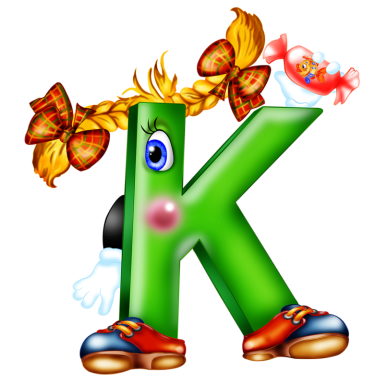 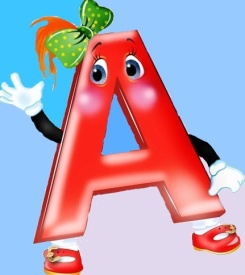 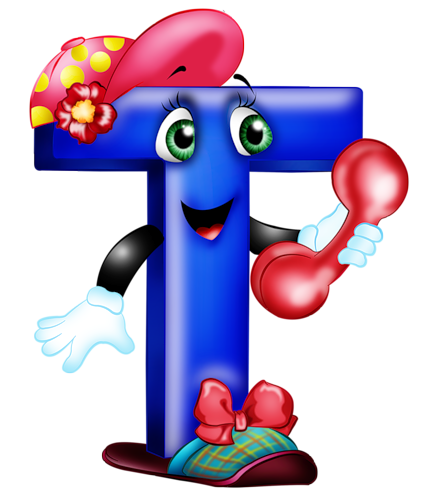 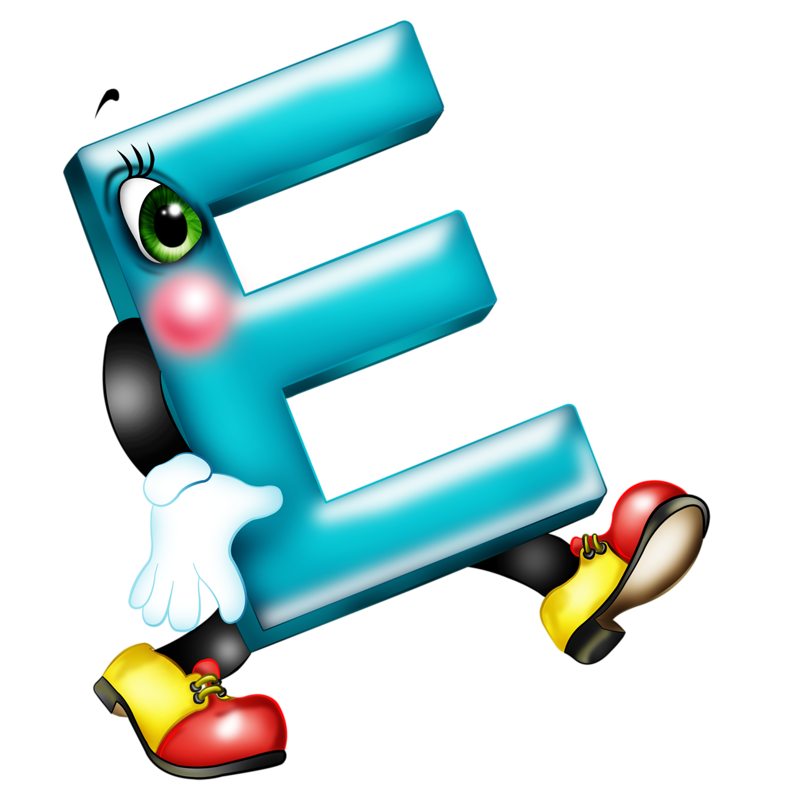 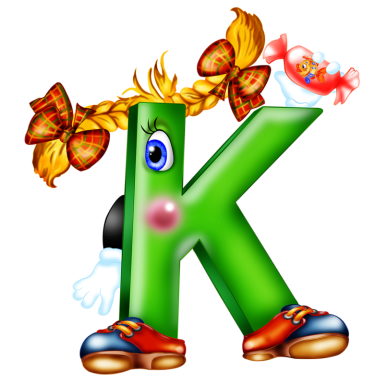 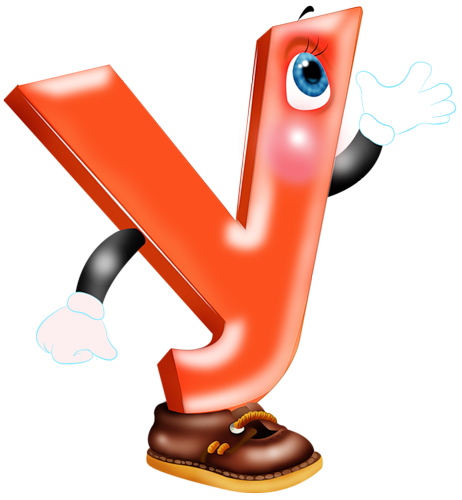 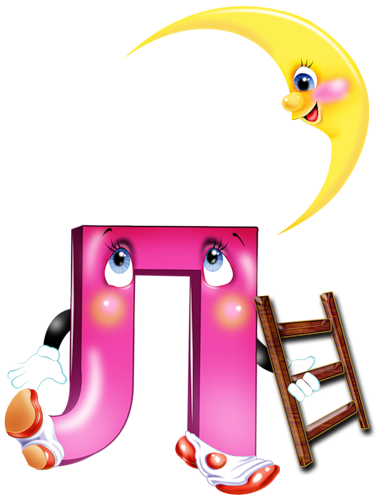 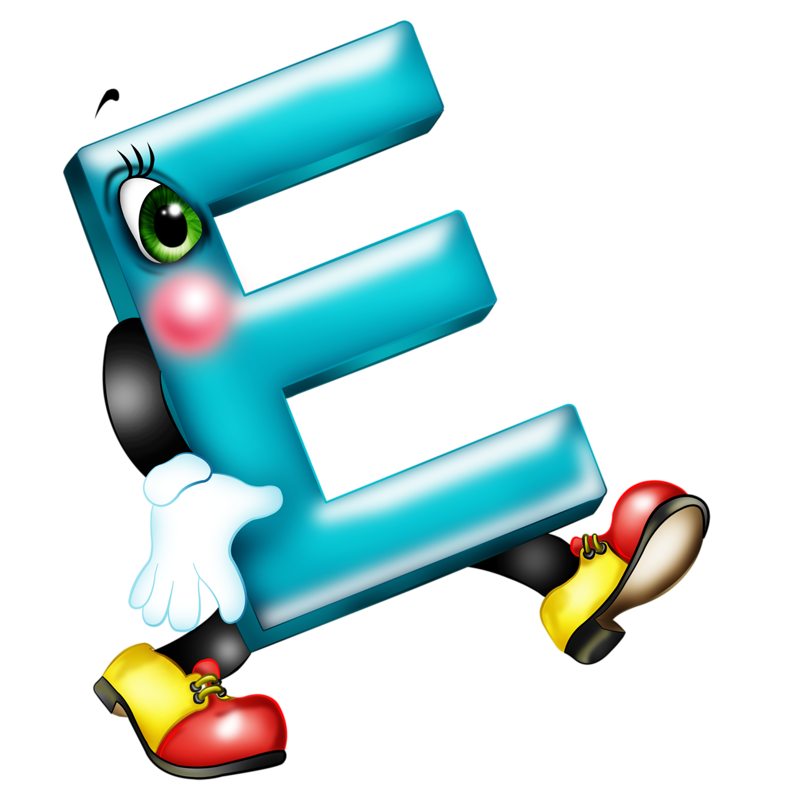 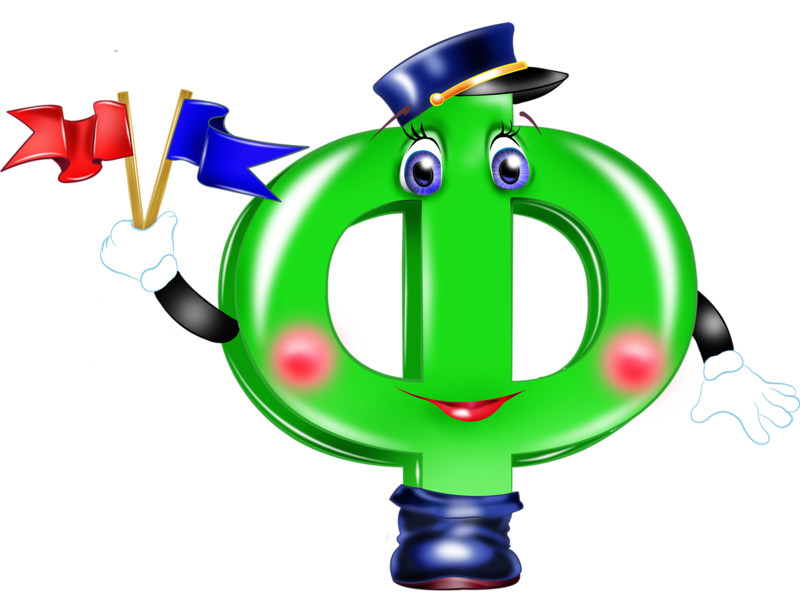 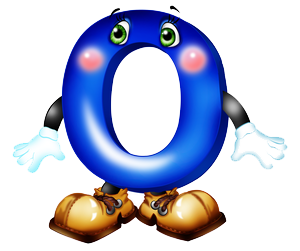 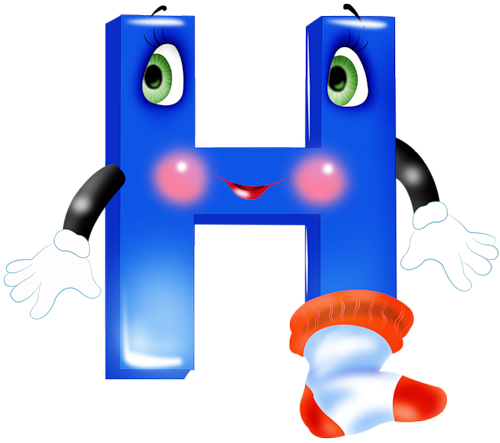 ЧТО   ЭТО ?
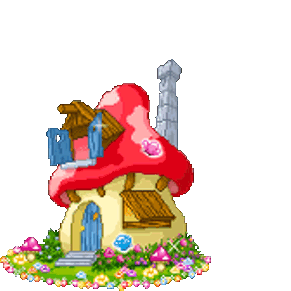 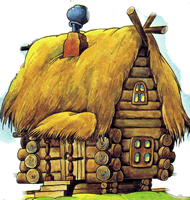 Д
О
М
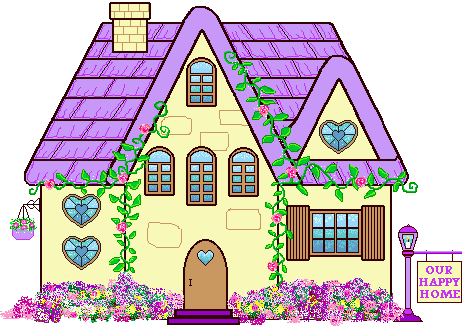 ЧТО   ЭТО ?
Ю
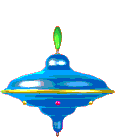 Л
А
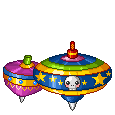 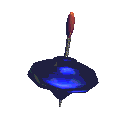 ЧТО   ЭТО ?
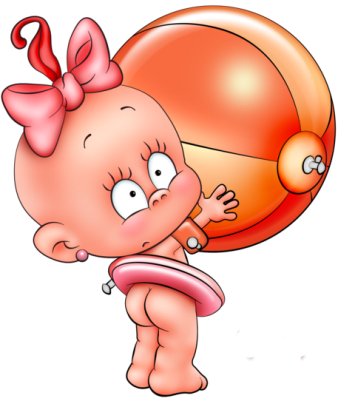 М
Я
Ч
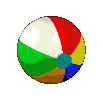 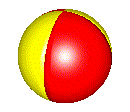 КТО   ЭТО ?
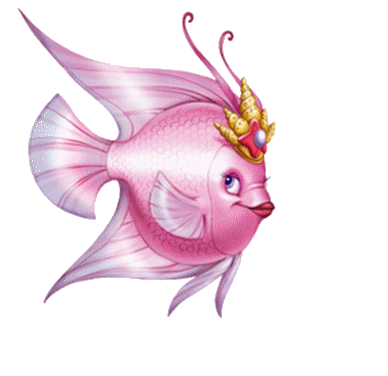 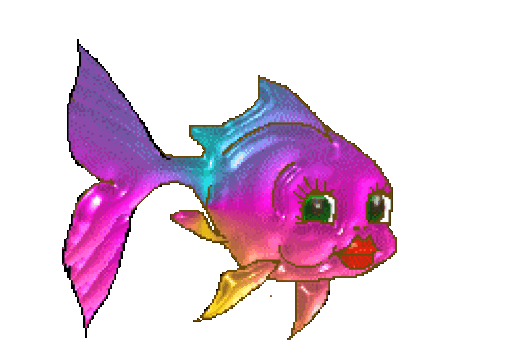 Р
Ы
Б
А
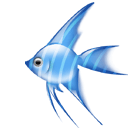 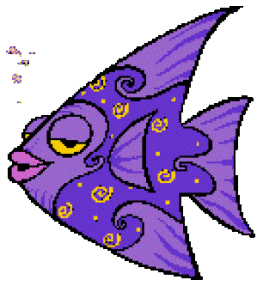 КТО   ЭТО ?
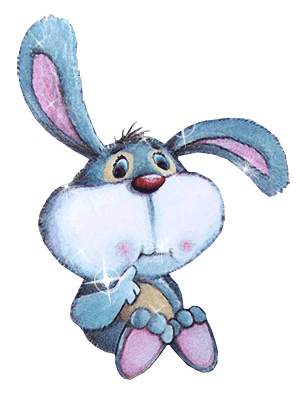 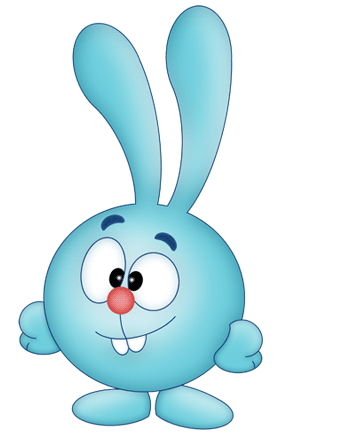 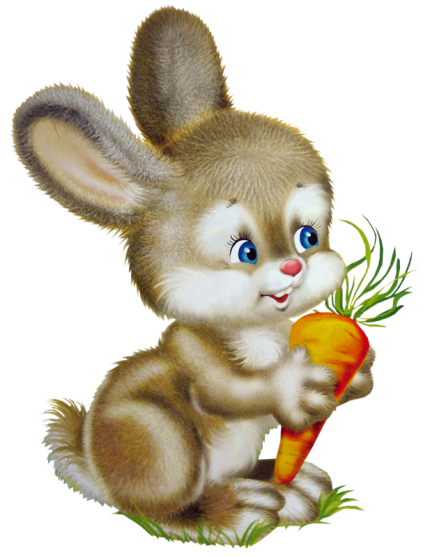 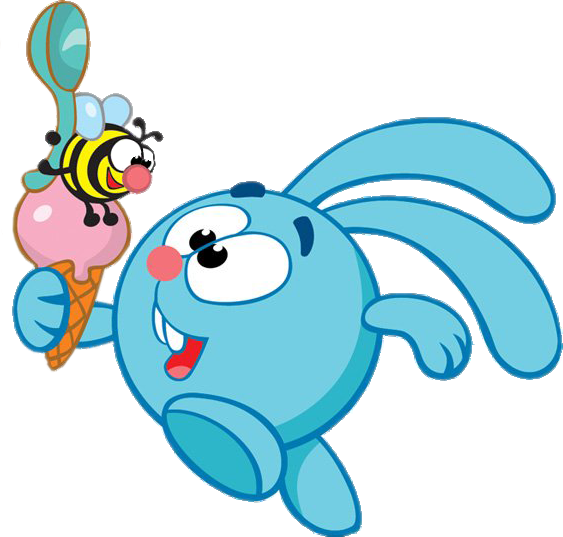 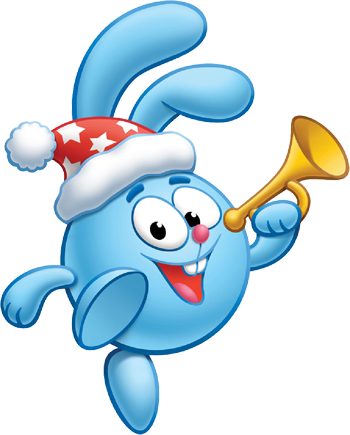 А
З
Й
К
А
КТО   ЭТО ?
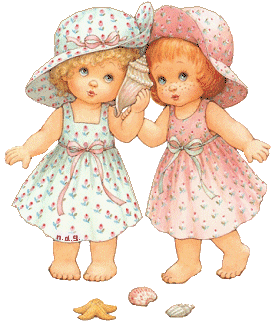 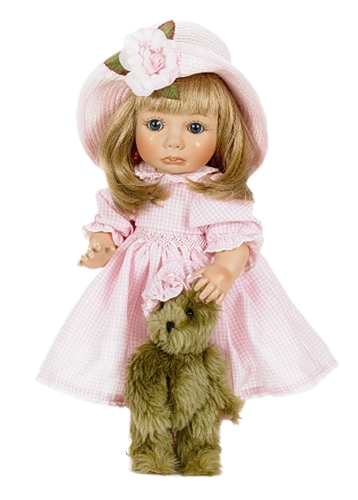 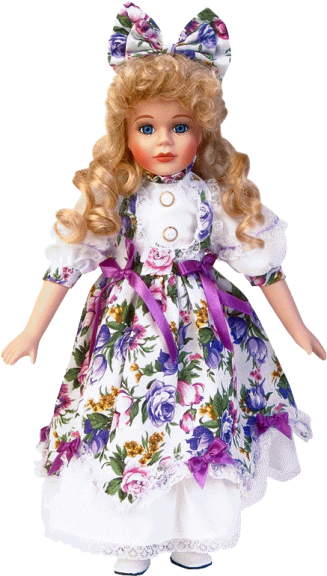 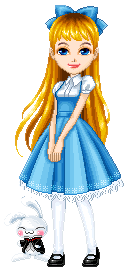 К
У
К
Л
А
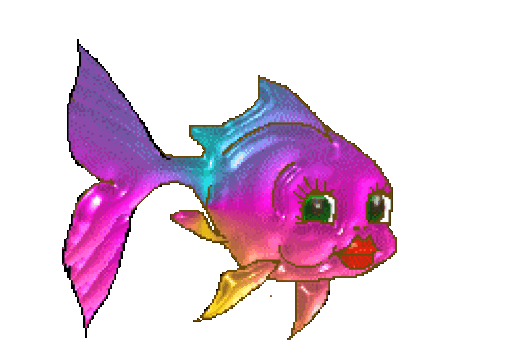 РЫБА
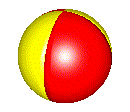 МЯЧ
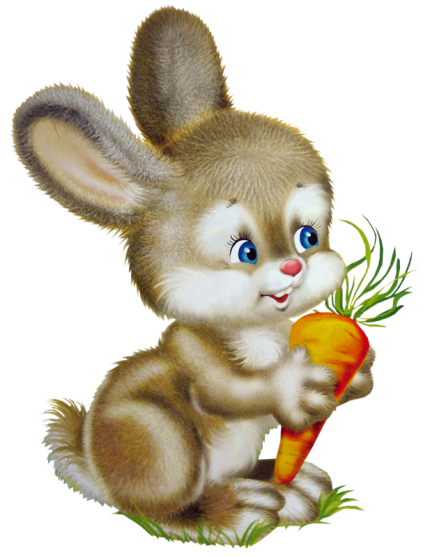 ЗАЙКА
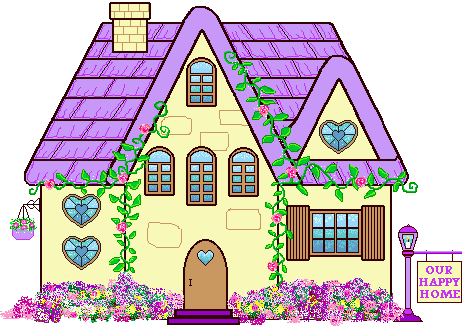 ДОМ
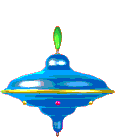 ЮЛА
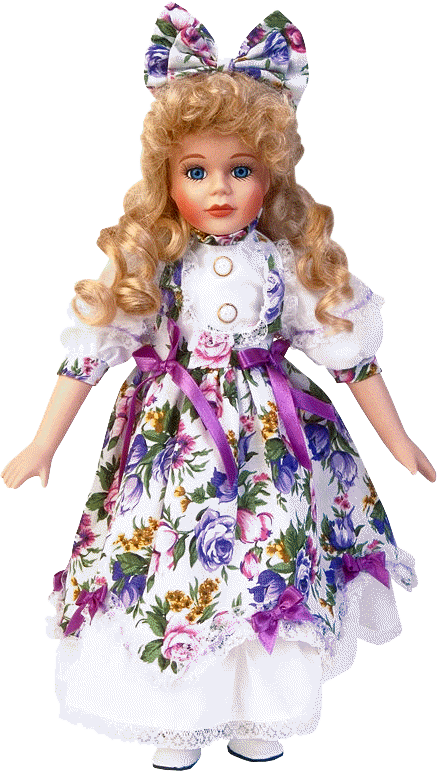 КУКЛА
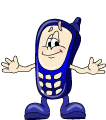 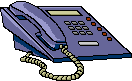 ТЕЛЕФОН
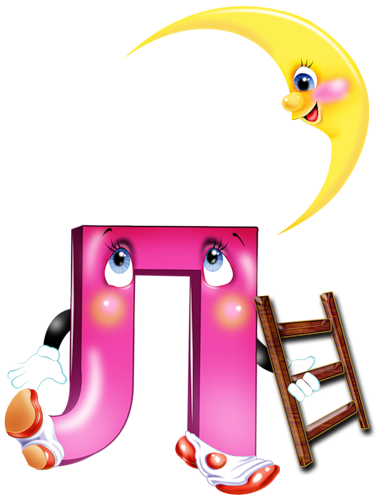 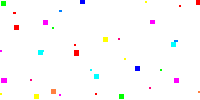 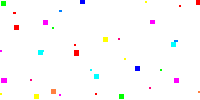 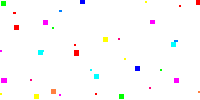 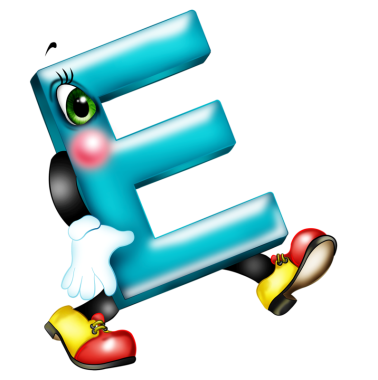 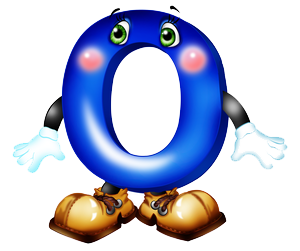 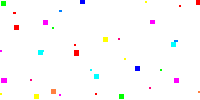 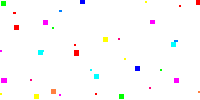 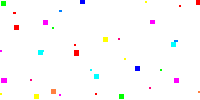 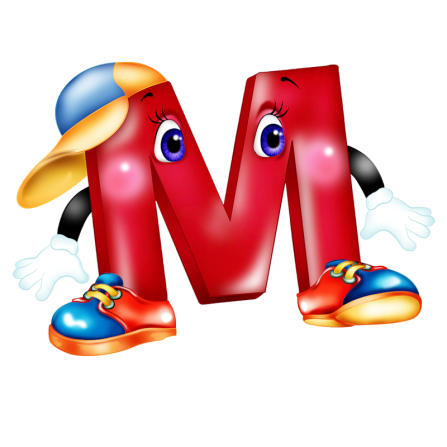 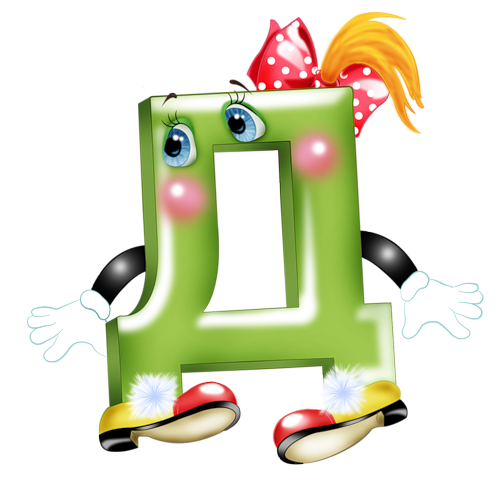 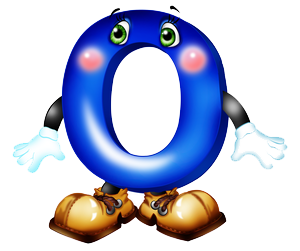 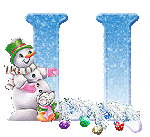